Современное выставочное искусствоУрок ИЗО 5 класс
Выставочное искусство - авторские художественные произведения, в которых наиболее ярко проявлена творческая индивидуальность профессионального художника, в единственном экземпляре.

		Художник-прикладник свободен в осуществлении творческих замыслов. Он экспериментирует с материалом, формой, цветом, создавая каждый раз что-то новое.

		Современное декоративно-прикладное искусство очень разнообразно – это керамика, стекло, металл, гобелен, батик, мода и многое другое.
Керамика – это изделия из цветной обожженной глины.
В зависимости от строения различают тонкую керамику (черепок стекловидный или мелкозернистый) и грубую (черепок крупнозернистый). Основные виды тонкой керамики — фарфор, полуфарфор, фаянс, майолика. Основной вид грубой керамики — гончарная керамика. 
		В современном  декоративном искусстве керамику применяют в оформлении помещений, раскрывают новые пластические возможности материала, создают новые оригинальные формы и целые композиции.
Фарфор
Фаянс
Майолика
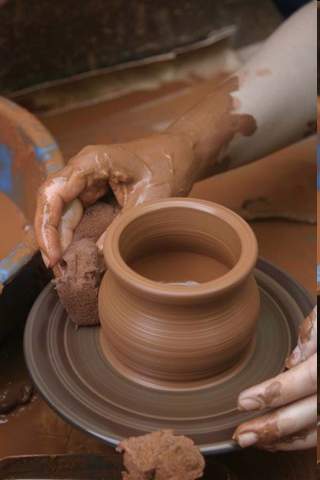 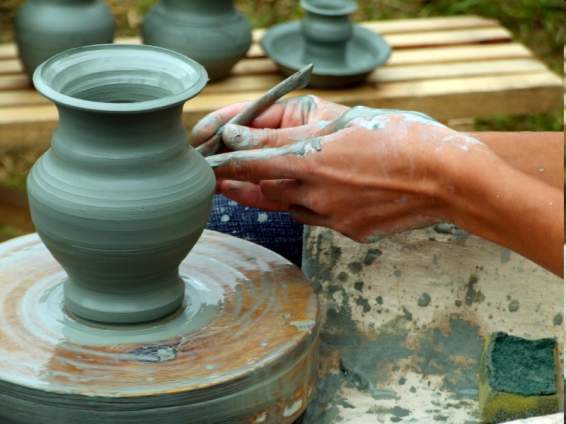 Сувениры из глины
Художественное стекло
Изделия из стекла  очень живо реагируют на свет, высвечивая глубину, отражая все цвета радуги. Работа художника – стекольщика необычайно сложна. Она требует высокого мастерства, чувства материала.
Художественное стекло
Украшения
Гнутое стекло - выдувное стекло, получаемое ручным способом
Гобелен – это художественно исполненный  тканый ковер для украшения стены.
Создается за ткацким станком.
Батик- техника росписи тканей, многоцветная ткань, рисунок на которую наносится ручным способом.
Холодный батик -  рисунок выполняется по ткани специальным составом (резервом) при помощи стеклянных трубочек.
Горячий батик
Растопленный воск наносится на ткань точно по рисунку, и постепенно им покрывают все цвета в соответствии с рисунком (от светлого к темному).
Узелковый батик
Домашнее задание:

Создать (нарисовать) эскиз для выполнения сувенира из фарфора, фаянса, глины, стекла,  как показано выше.